Financial Closeouts of Sponsored Projects
OFFICE OF SPONSORED PROJECTS
[Speaker Notes: The performance period of an award has ended. We are going to dive into what needs to be done when an award ends and is in a status of closeout. How many of you have been involved in a closeout?]
Actions To Consider Prior To Closeout:
No Cost Extensions
Unobligated Balances
Outstanding Obligations
Cost Sharing Commitments
[Speaker Notes: Example of o/s obligation - Subcontractor Payments]
No Cost Extensions
There is no change in the scope of work and:
additional time is required to adequately complete the project
continuity of project is required while competing continuation application is under review
an extension is necessary to permit an orderly phase-out of a project
[Speaker Notes: The fact that funds remain at the expiration of the grant is not, in itself, sufficient justification for an extension without additional funds.

Discuss this with your PI at least 90 days prior to the end of the award.]
No Cost Extensions Cont…
Different sponsors may have specific policies for the time frame in which a no-cost extension should be requested and how the request should be made.

Complete University Prior Approval System (UPAS) form : 
https://www.brown.edu/research/sites/research/files/policies/university-prior-approval-system-form-upas_2.pdf
Unobligated Balances
Most sponsors allow for the carry-forward of unobligated balances during award project periods. 
Be aware of exceptions (Ex. Subawards that specifically note that automatic carryforward is not allowed).

Unliquidated obligations will be reported and unobligated balances will be carried forward in accordance with the terms and conditions of an award.

For NIH awards where the reported carryover of unobligated balances is in excess of 25% of the award, the carryover amount may be subject to sponsor review and approval and may require justification.
Unobligated Balances
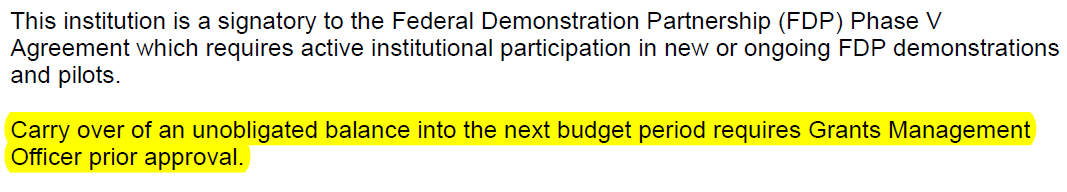 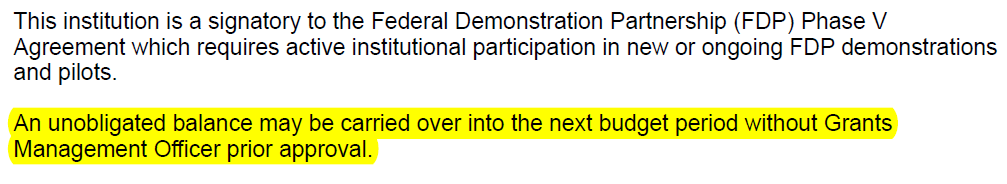 Overview
Financial Reporting Objective
Roles and Responsibilities
Financial Closeout Process
Key Terms and Considerations
Example of Financial Report
Financial Reporting Objective
The goal of the Financial Reporting is to provide Principal Investigators and department administrators with quality support services and financial compliance guidance along with effective stewardship of sponsored awards.

Most sponsors require financial reporting to determine the use of sponsored funds on either a monthly, quarterly, annual, final or other reporting basis.
[Speaker Notes: We will be focusing on the final financial reporting in this session.]
OSP Responsibilities
The Post-Award team is responsible for ensuring that the deadlines for financial reporting are met and that we are in compliance with the federal, state, sponsor specific and/or Brown University’s policies and procedures depending on the type of award.  
Each department is assigned a Grant/Contract Accountant from OSP that will provide guidance and assistance as well as answer any questions that may arise on a day to day basis.
Financial Closeout Roles and Responsibilities
OSP                         Department                            PI
	                                Administration
Financial Closeout Overview
Most agreements request a financial deliverable that accounts for all spending on the sponsored project.

May result in a final invoice or returning of funds to the sponsor.

Brown’s financial system (Workday) is the basis of the final financial report. 

The final financial report involves the most participation of the department and OSP out of any other deliverable.
[Speaker Notes: Workday acts as our starting point for the rough draft package and eventually the final figure reported to sponsor must agree to Workday figures (or else it is in variance)]
Financial Closeout Timeline
During the third week of the month following the end of the project, a draft report of expenditures will be sent to the department administrator.
The department will have approximately five-six weeks (varies dependent on due date of report) to return one signed copy of the rough draft report to OSP.

IMPORTANT – Notify OSP immediately if you cannot meet the OSP deadline.
Financial Closeout Overview
Verify that the final amount of expenditures reported to the sponsor includes all appropriate charges and that all expenses that are reflected are allowable per Brown University and Sponsor guidelines.
Accomplished by:
Using financial info through the end date of the award from one Workday report:
Sponsored Award Budget to Actuals
OSP initiated Post Audit Review
Department review of pending transactions
Final Financial Report Template
See handout
[Speaker Notes: Workday download to reflect Sponsored Award Budget to Actuals report
Allows for adjustment of ledger account summary level transactions
Calculates OH on adjustments for dept

We may include questions for the dept after our post audit review.

It’s important to note that the rough draft sent by OSP are expenses as of a period in time, does not include everything.]
Detail Testing
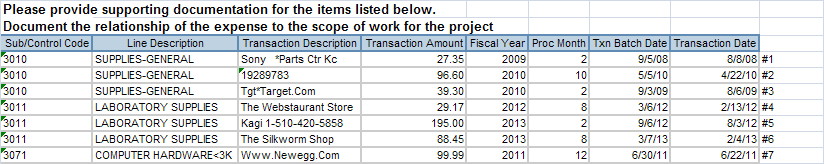 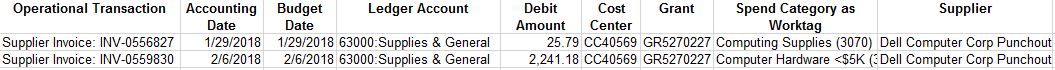 15
Key Terms and Considerations
Adjustments
Obligation incurred but not paid for, i.e. goods or services ordered or received for which the grant has not yet paid.
Removal of unallowable/inappropriate charges and/or account over expenditures.

Unobligated Balance
Balance that remains after all expenses incurred during a given period have been considered.
[Speaker Notes: Adjustments – although expense is hitting after end date the expense is related to the period of the grant’s life

Department needs to identify Adjustments
	- requires full supporting documentation
	- includes pending transactions/invoices
THIS IS YOUR FINAL CHANCE!

Unobligated balance – are the funds that are ultimately unspent are returned to the sponsor]
Post Audit Review
Review of allowability, allocability, reasonableness and consistency:
Not all transactions receive prior review by OSP (see matrix)
Comparison of expenses to scope of work
Timing of expenditures
Meant to augment, not replace, departments’ own internal review of expenditures 
OSP will select expenditures found within the financial system for post audit review. If the transactions selected do not include supporting documentation, OSP will request backup from the department.
Departments must make sure that the link between the scope of work and purchase is well documented – a copy of an invoice alone is insufficient.
[Speaker Notes: Before you receive the rough draft – 

Weaknesses/Problems found in post audit review may result in expanded selection

Departments should remove problems on their own, not wait for OSP to do so, this is a collaborative effort]
Other Post Audit Review Considerations
Review of F&A/Indirect Cost Calculation
Ensure appropriate rate was applied 
Key Personnel Effort Commitment Review
Have key personnel met their commitment to the sponsor? Federal awards – effort commitment cannot decrease by 25% or more than the approved budget.
Status of Open Commitments   
Have all subawards and purchase orders been completed and closed?
Patent and Invention Considerations
Does the Industry Engagement and Commercial Venturing (IECV) Office need to be notified of possibly patentable intellectual property?
[Speaker Notes: IDC occurs at OSP level but department should understand and review figures – should have occurring during the life of award – shared responsibility

Key Personnel – may require time and effort and/or committed cost sharing certification (handout).
	
Dept will need to provide the purchase order change form to Purchasing and/or subaward closeout certification to OSP]
Best Practices for the Department
Review rough draft
Verify expenses
Enter adjustment total per category
Prepare supporting documentation if needed
Insert comment with adjustment details
Month per Sponsored Award Budget to Actuals
Transaction Number and Amount
Calculate F&A Costs
Review OSP notes
Request/review detail testing items
19
[Speaker Notes: If you are aware that an award is continuing, please notify your grant/contract accountant right away. Knowing this information upfront will help streamline the closeout process for us and alleviate some extra workload.]
OSP Financial Reporting Deadline
OSP will request the signed report package be returned approximately 3 weeks prior to the sponsor due date. 
Notify OSP immediately if you cannot meet this deadline.
20
[Speaker Notes: Important to note – Report includes expenses as of a period of time, does not include everything.]
Exercise
PI informed you that additional effort was contributed in the last month of the award. You missed the costing allocation cut-off. What do you do?
A lab manager had to quickly order a lab supply from amazon with the pcard for the final experiment under this award. The amount did not post until the month following the end of the award. What do you do?
[Speaker Notes: Process PAA – include in rough draft report. $1,000 payroll plus 30.70% fringe (plus F&A)
Amazon lab supply cost $200. Must include supporting documentation – invoice and justification (plus F&A)

*mention that a comment in the adjustment column must be added



Grant write-off – adjustments to remove costs should only reference through the end date of this award. Expenses that hit after the end date of the award that need to be removed from the account should still be removed, however, should not be included on this report.]
Exercise…continued
The PI has a $21,198.71 unobligated balance at end of award. You show the rough draft and encounter a dilemma. PI says “I want to spend down this balance. Can I use this money to purchase a new computer for my Grad RA?” What do you do?
[Speaker Notes: End of the award – how does this directly benefit the award that recently expired? 
Although the computer for the grad RA would benefit future endeavors and enhance continued research from this project – this purchase would be considered a shared benefit for the grad RA and PI’s future research projects and not specifically for the award that just ended.]
Final Results
What is your final adjustment total on the rough draft report?
Detail Testing Review
Review the detail testing items selected.
Is all of the supporting documentation attached?
Are the justifications sufficient?
[Speaker Notes: Play the role of the post award accountant

PLEASE PUT DETAIL TESTING ITEMS BACKUP IN ORDER FOR EASE OF REVIEW]
Variances to Final Financial Report
Review of account after submission of final financial report to OSP must be timely.
Variances to the account creates manual work-arounds for many centralized administrative offices.
If accounts are not reconciled to be in balance with the final financial report, OSP will submit a journal entry to move expenses to the cost center.
Key Points to Remember
Sponsored project reporting is a collaboration between the PI, Department Administrator/BMRA, and OSP.

Failure to submit final reports in a timely manner may jeopardize subsequent funding for both the individual PI and/or University.

Departments are responsible for any over expenditures on a sponsored project at award close-out.

Evidence of submission of technical/programmatic reports must be provided to OSP.

Signatures provide certifications that all information is accurate and supports the sponsored project.
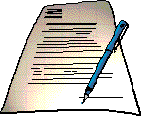 [Speaker Notes: COEUS Post Award Status Report

There was a case where one PI did not submit his final report to the sponsor. A different PI was about to be awarded a grant from the same sponsor. The sponsor would not release the funds until the other PI submitted his report.

We have to ensure that all deliverables have been met before we can close an account.

Dept admin can’t comment on scientific progress but can be major aids in facilitating the delivery of the final programmatic report.]